Auckland Transport Operations Centre
ATOC Smales
SNUG Regional update – November 2018
Rogan Parker
Snr Traffic Signal Engineer
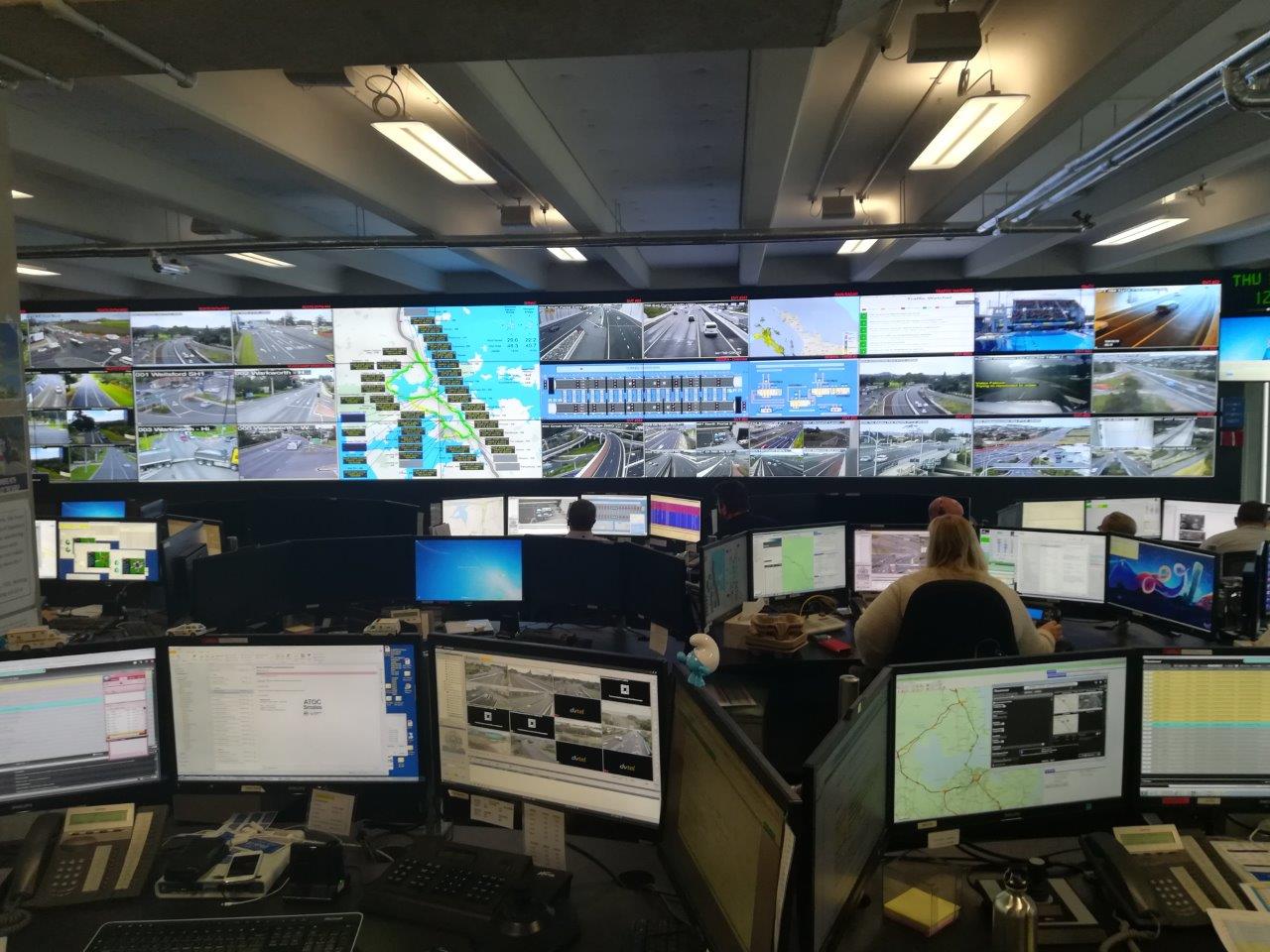 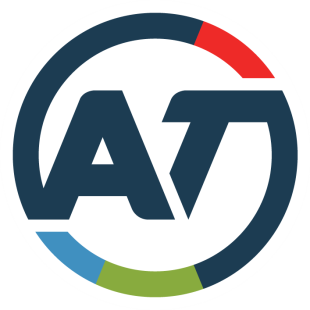 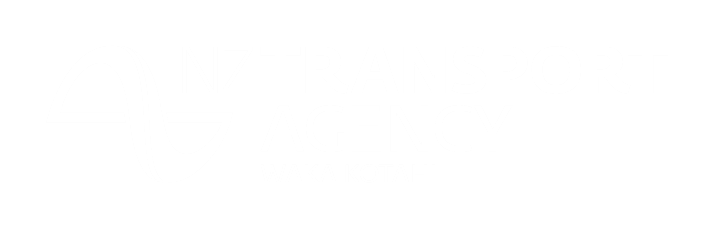 Safety vs Efficiency
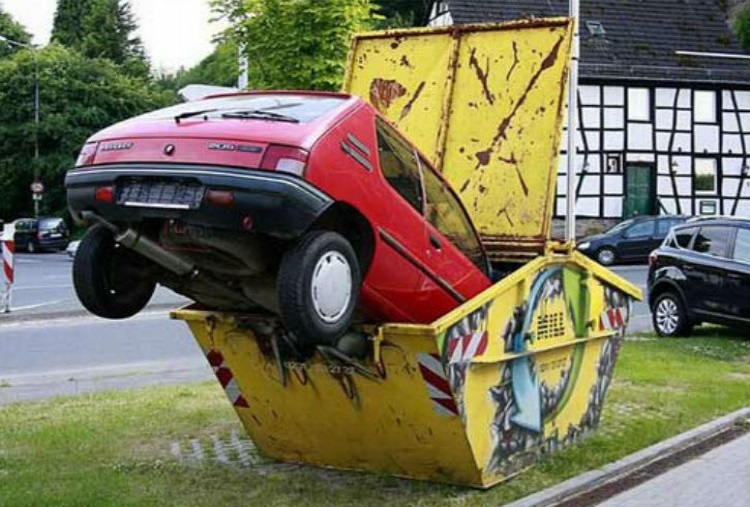 Balance has changed
Removal of filter right turns
Increased focus on vulnerable users
Intersection upgrades – Bus priority / Transit lanes / Cycle lanes
Red Light cameras
30kmh speed limits
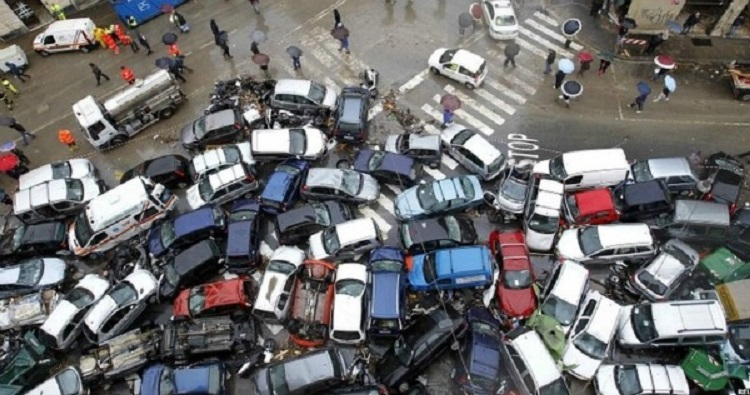 Auckland Airport
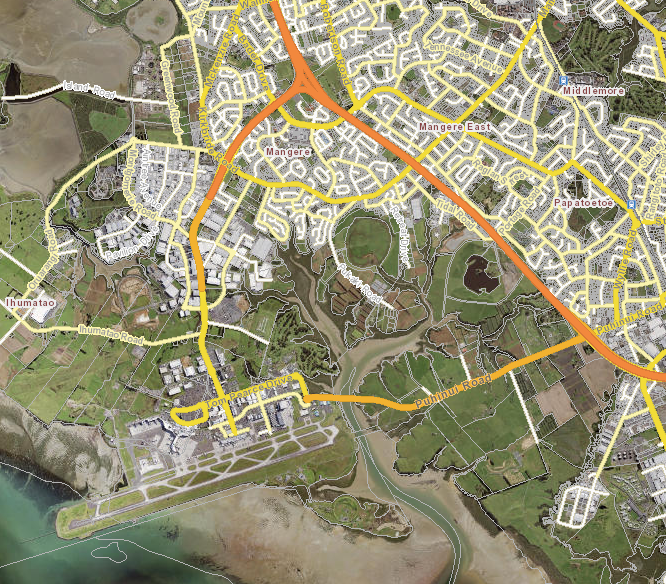 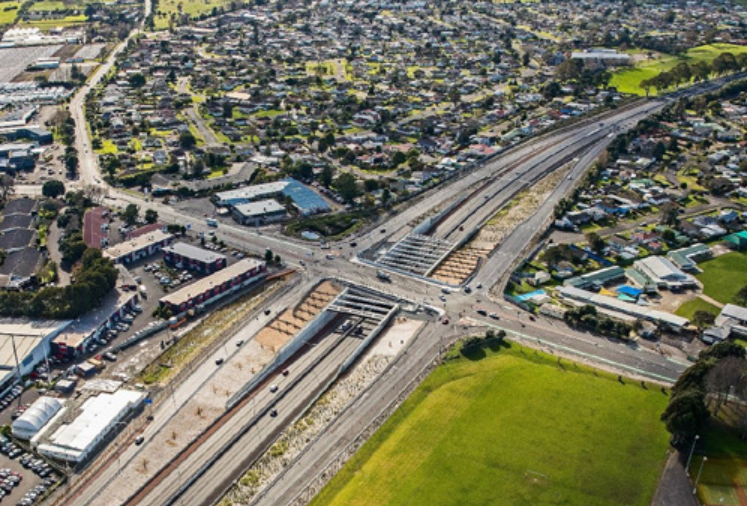 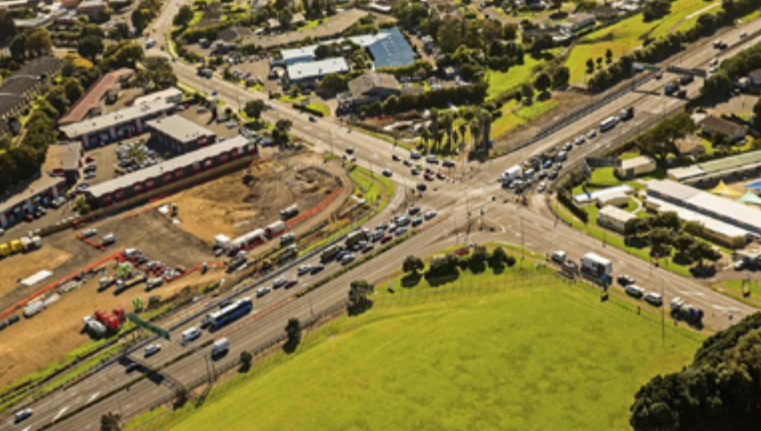 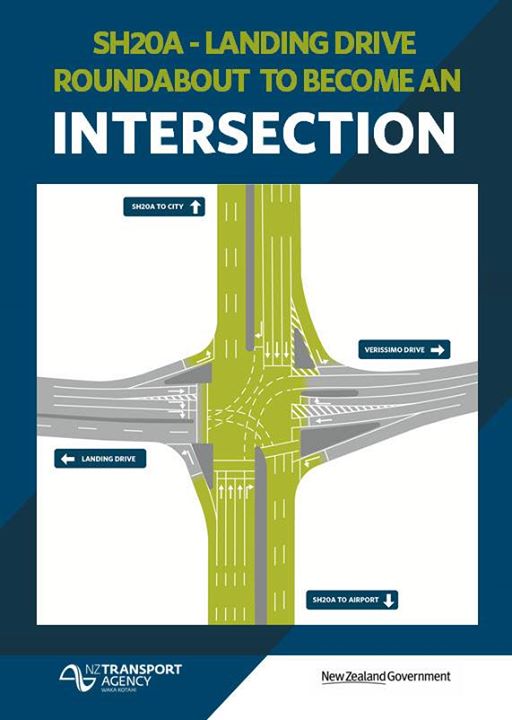 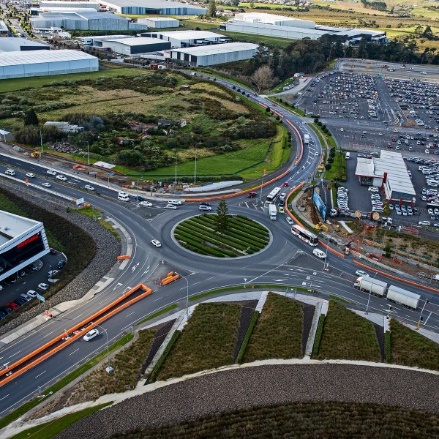 CRL
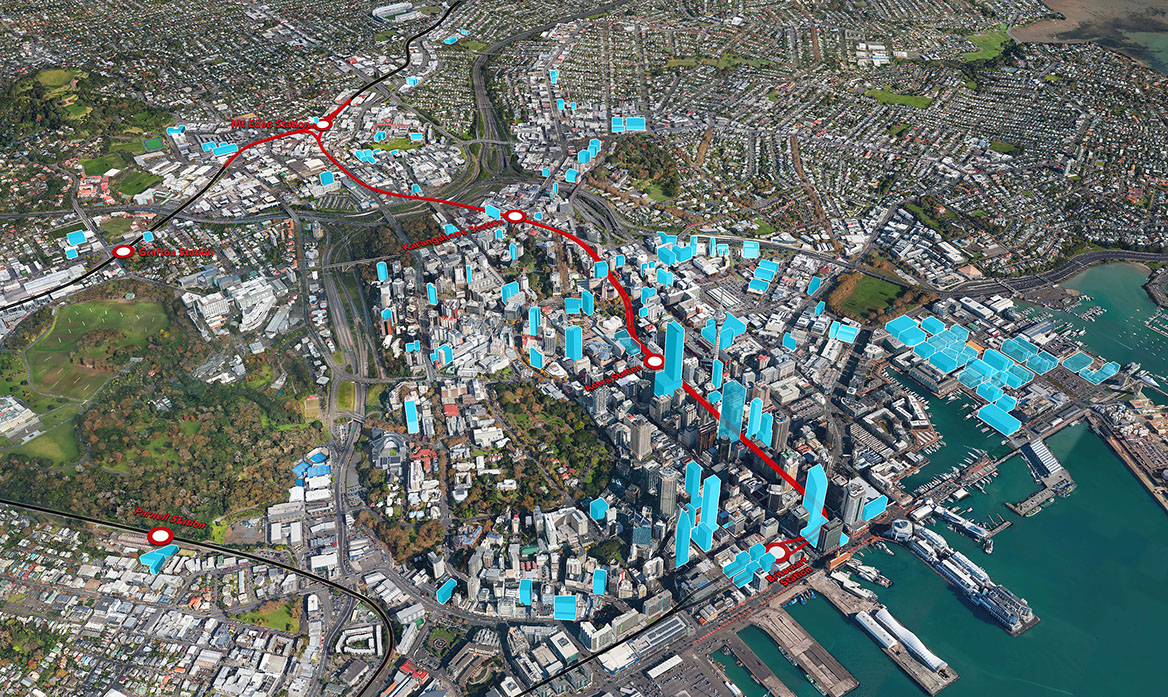 Albert St trenching
Completion late 2019

Tunnels and Stations
Completion 2024
Light Rail
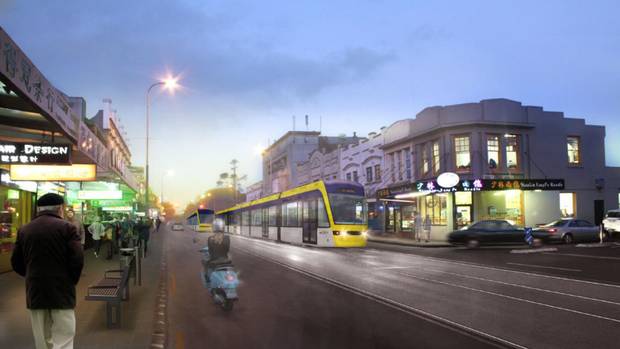 New signalling experience for Auckland Transport

What will signalling look like?
Right turn options
Tram advanced detection
Headway between trams
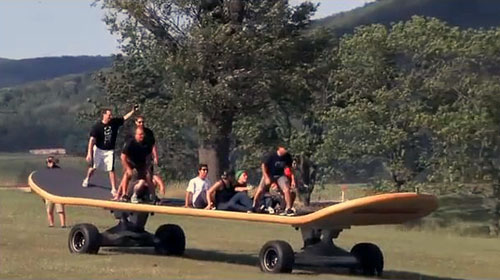 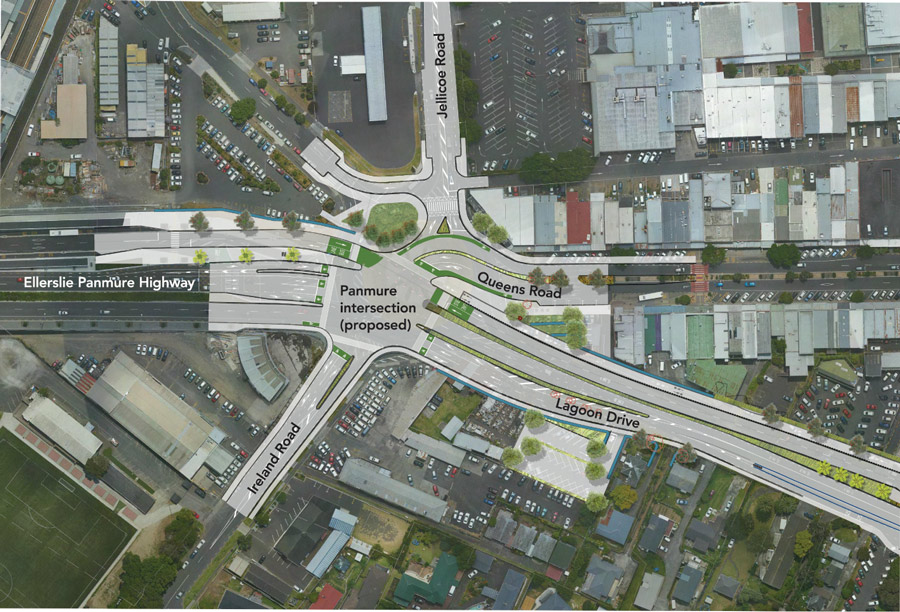 AMETI
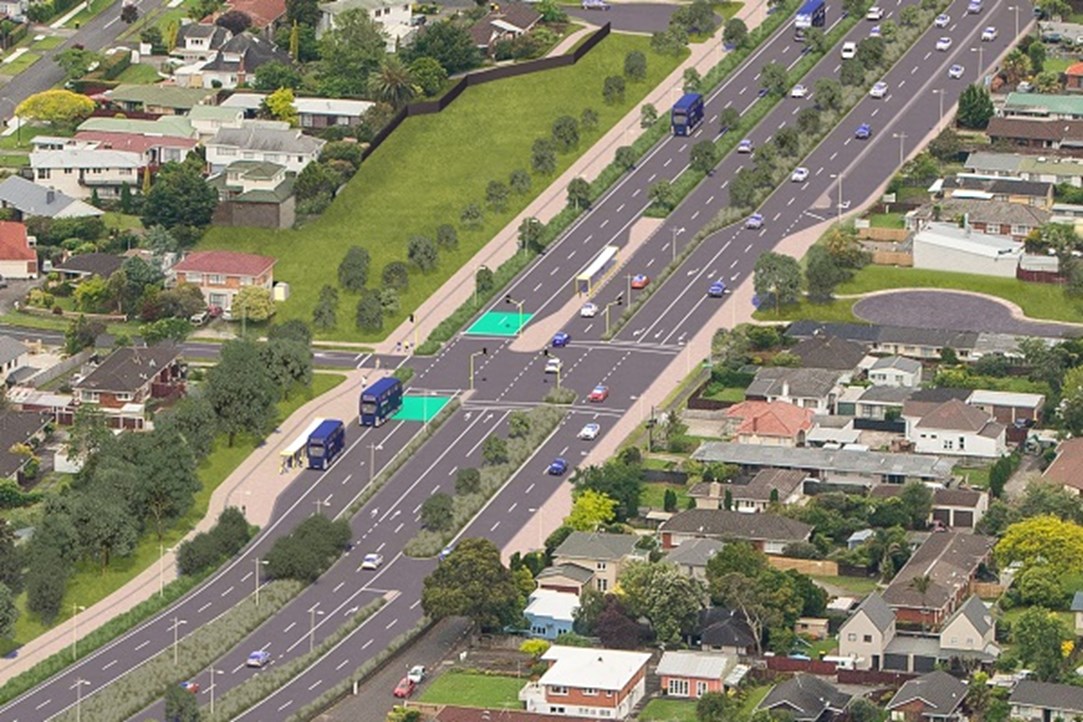 ATOC Smales & ATOC Central
Amalgamation project is underway

Central: Trains, Ferry, Major events, Parking, CBD signals (CRL)
Smales: Traffic Signals (except CBD), regional transport operations.

Physical or virtual integration?
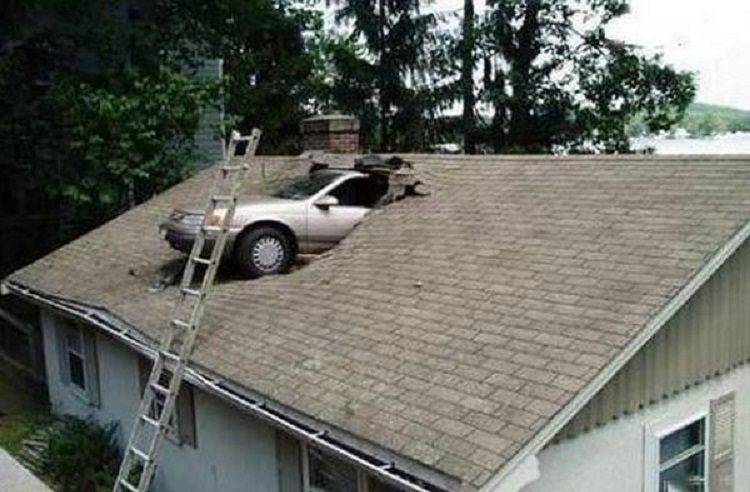